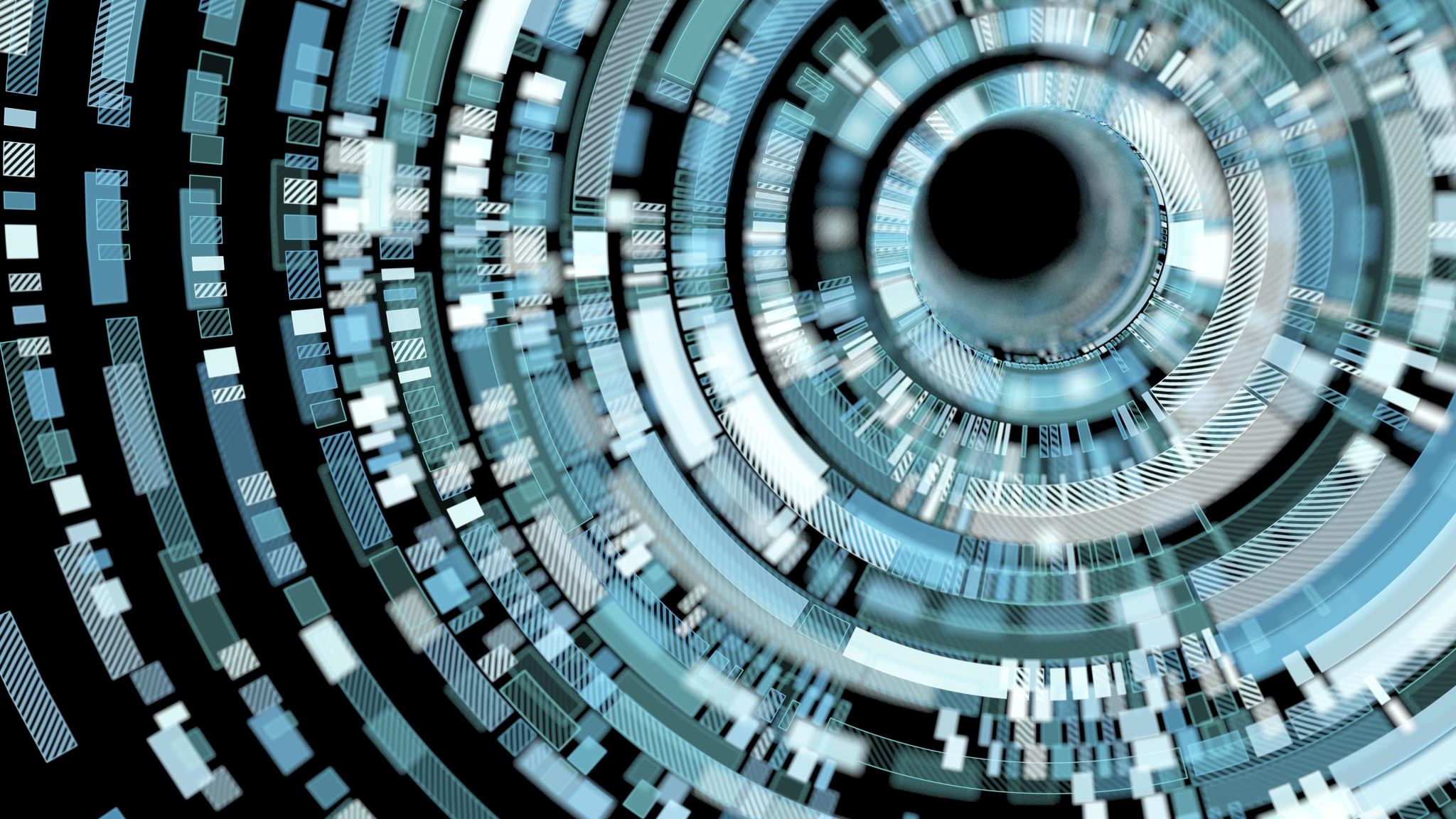 Future Technology
Prabhas Chongstitvatana
Faculty of Engineering
Chulalongkorn University
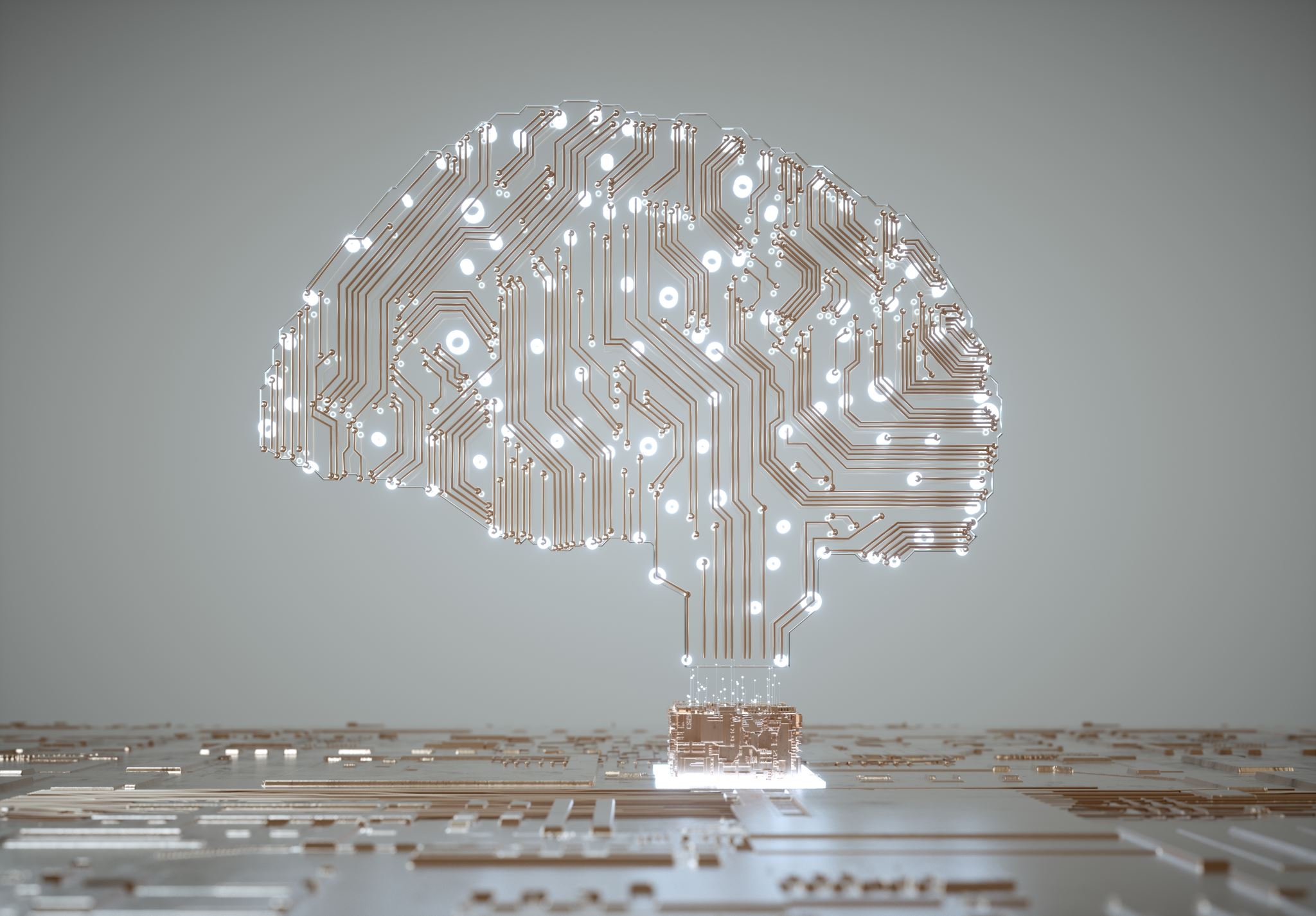 Outline
Artificial Intelligence
Robotics
Quantum Computer
Space industry
More Information
Search  “Prabhas Chongstitvatana”
Go to me homepage
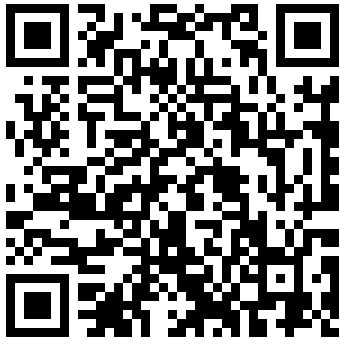 AlphaGo  vs  Lee Seidol,  March 2016
Grocery packing robots
https://www.youtube.com/watch?v=4DKrcpa8Z_E
How Tesla car is built
https://www.youtube.com/watch?v=8_lfxPI5ObM
Boston Dynamics humanoid robots
https://www.youtube.com/watch?v=tF4DML7FIWk
IBM quantum computer system one
https://www.youtube.com/watch?v=tPMY4oP3Qgk
Linear optics quantum computing (LOQC)
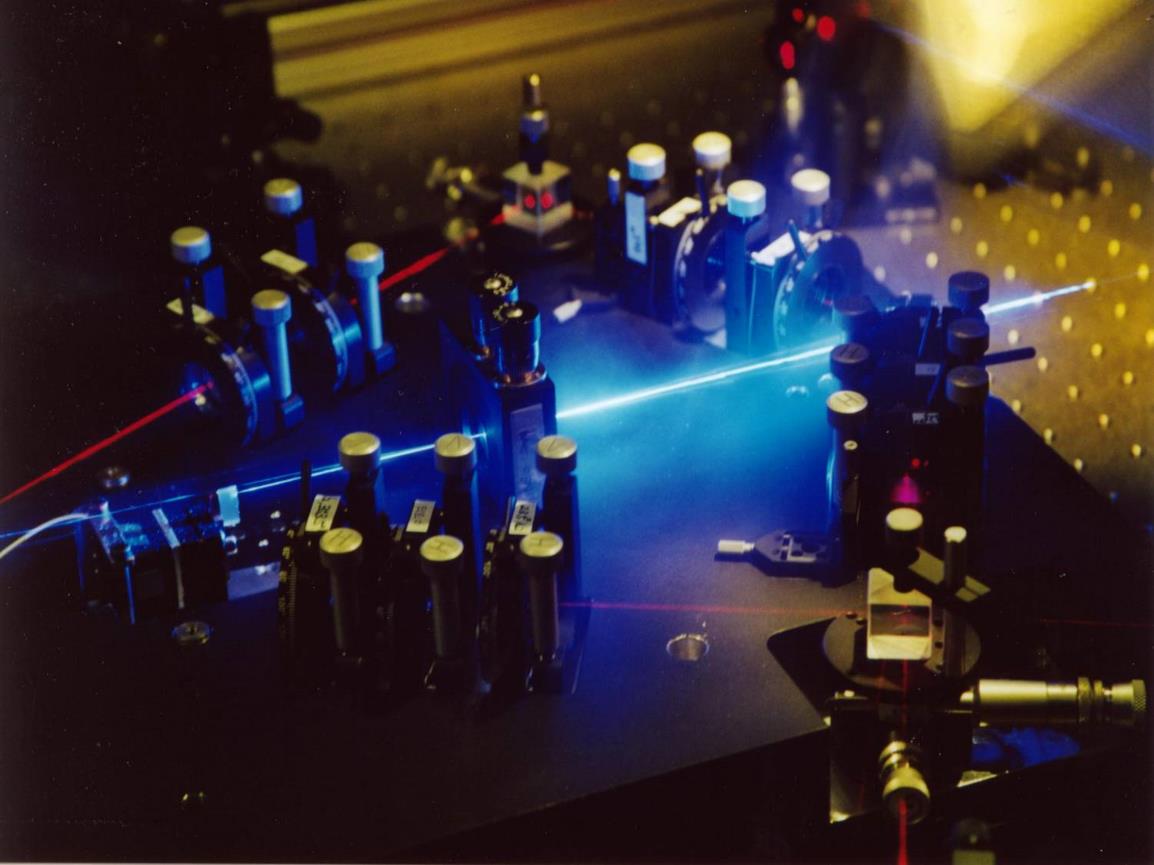 Experimental setup to generate up to four entangled photons. These photons are typically entangled in polarization and can be further manipulated by simple optical devices. Recently a four-photon cluster state was realized with this setup. http://homepage.univie.ac.at/robert.prevedel/test_research_LOQC.html
IBM  50 qubits quantum computer
IBM  5 qubits processor
Capturing an atom at Chiengmai university
Small rocket take off
Low power small processor (all Thais)
Alpha Go
"Mastering the game of Go with deep neural networks and tree search". Nature. 529 (7587): 484–489.

Deep learning
Monte Carlo Tree search
References
Yingchareonthawornchai, S., Aporntewan, C., and Chongstitvatana, P., "An Implementation of Compact Genetic Algorithm on a Quantum Computer," Int. Joint Conf. on Computer Science and Software Engineering (JCSSE), 30 May - 1 June 2012, pp.131-135.   
http://www.cp.eng.chula.ac.th/~piak/paper/2012/jcsse-quantum-cga.pdf
Suksen, K. and Chongstitvatana, P., "Experiments on Quantum Circuits for Compact Genetic Algorithm," Int. Computer Science and Engineering Conference, 18-20 Nov, 2021, Thailand.
McKinsey & Company, Quantum computing: an emerging ecosystem and industry use cases, December 2021
Contributors (student team 2019)
More Information
Search  “Prabhas Chongstitvatana”
Go to me homepage
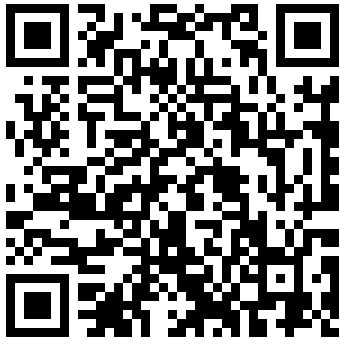